Признаки разновидностей
1. Остистость, то есть наличие или отсутствие на колосе остей.
2. Опушенность колосковых чешуи или отсутствие опушения (голые чешуи).
3. Окраска колоса, которая в основных тонах бывает белой, красной и черной.
4. Окраска остей, которая либо одинакова с окраской колоса, либо черная – у белых и красных колосьев.
5. Окраска зерна, которая также условно называется белой и красной.
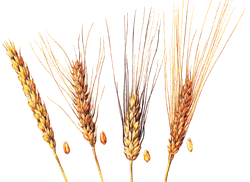 РАЗНОВИДНОСТИ МЯГКОЙ ПШЕНИЦЫ
РАЗНОВИДНОСТИ ТВЕРДОЙ ПШЕНИЦЫ